Accessing Higher Ground Conference 2024
Navigating Accessibility Through AI:Using the Outcome Thinking Framework
JaEun Jemma Ku, PhD, Director of Digital Accessibility 
University of Illinois Chicago
Randy D. Colón, PhD student, Disability Studies
University of Illinois Chicago
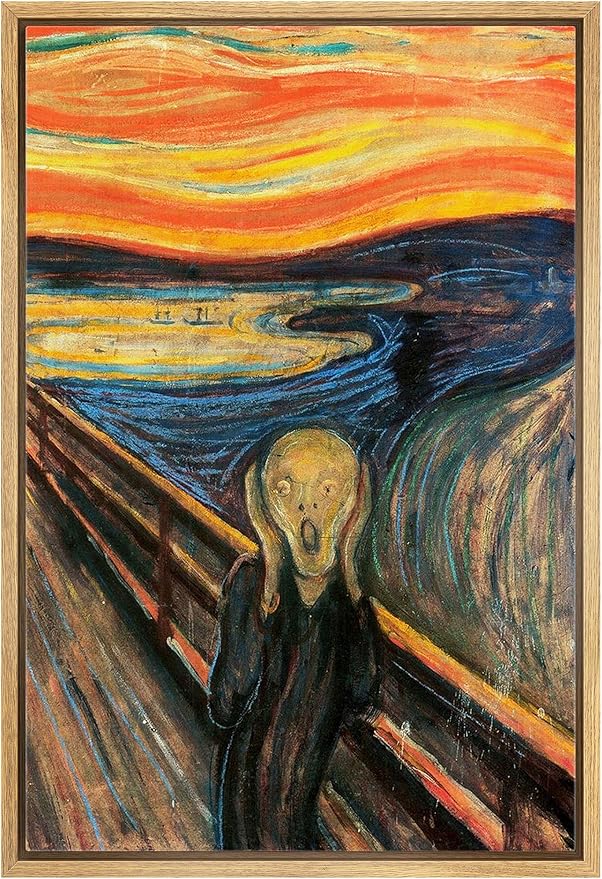 Jemma’s Reaction to the AI Frenzy
Edvard Munch, “The Scream”, 1893
Agenda
Perspectives on AI – Hype to True Potential
Introduction of the Outcome Thinking Framework
Live Demonstration
Recap and Open Discussion
Key Takeaways
Analyzing AI's potential and limitations for enhancing accessibility in higher education.
Understanding the Outcome Thinking Framework as a tool for guiding AI-driven accessibility initiatives.
Applying actionable strategies to ensure AI accessibility efforts are inclusive, equitable, and impactful.
AI and Accessibility: Navigating the Hype
“Outcome Thinking Framework”
Outcome Thinking Framework
Conceptual foundation, Core principle, Process and Steps
Main Premise
Start by determining desired accessibility outcomes
Assess to what extent AI tools help achieve outcome
Conceptual Foundation
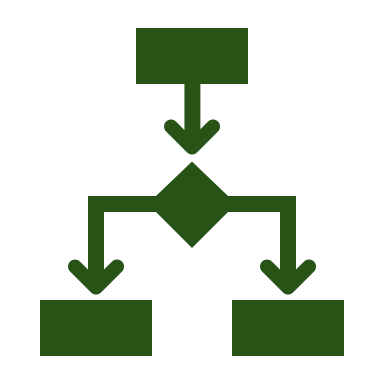 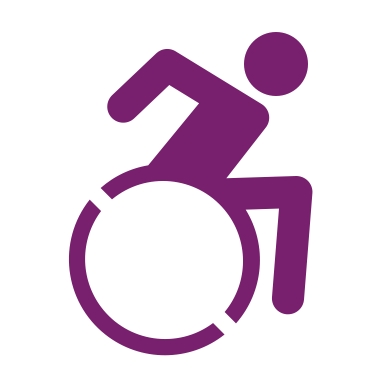 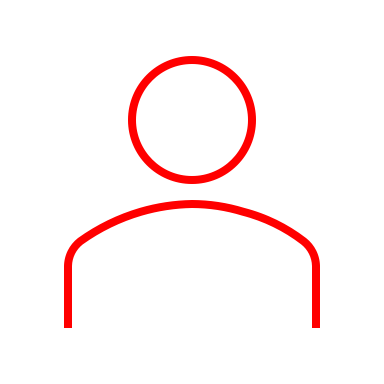 Disability Studies
Center disabled voices
Challenge assumptions
Promote systemic change
Digital Accessibility Experience
User-centered approach
Practical insight
Outcome-based Evaluation
Define measurable outcomes
Assess based on results
Core Principles
Process
Steps
Live Demonstration
AI for Alt Text
Context
Creating alt text for PowerPoint
Exploring the usefulness of popular AI platforms
AltText.ai
Chat GPT
Office's automated alt text generator 
MS co-pilot
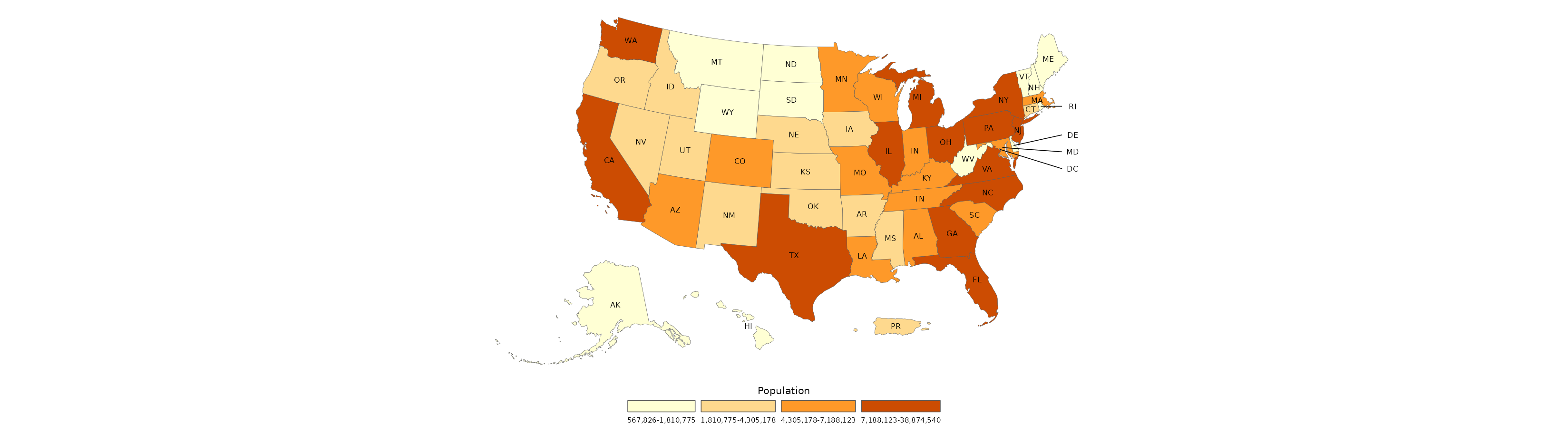 Generate Outcomes – Why do this at all?
1. AltText.ai’s Alt Text
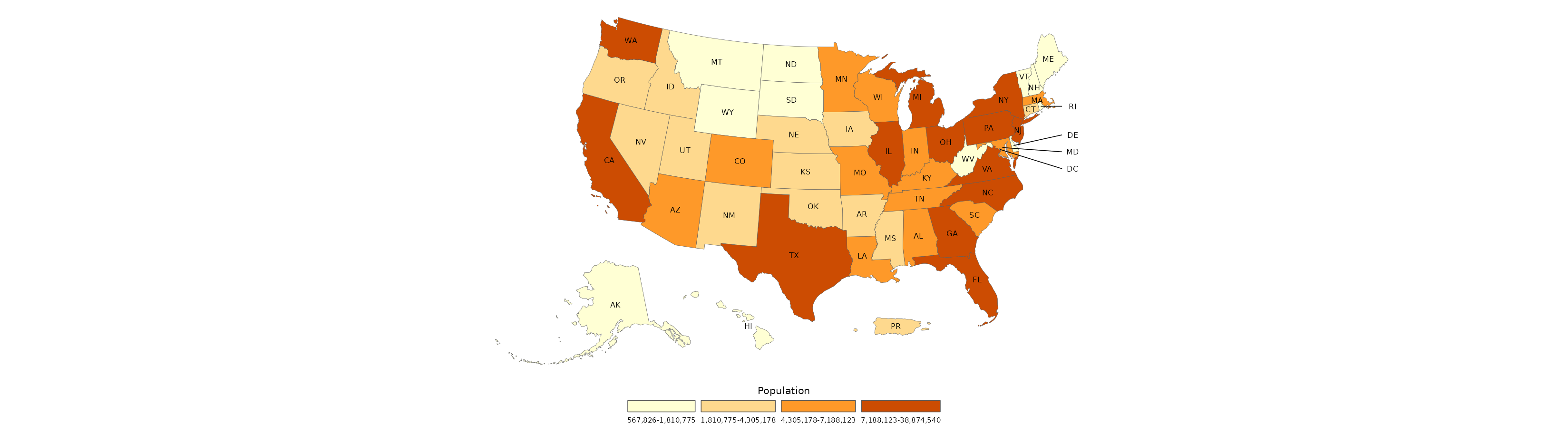 “A U.S. map shows population distribution by state using a color gradient from light yellow (less populated) to dark brown (more populated).”
2. ChatGPT's AltText
“The image shows a color-coded map of the United States, where each state is shaded according to its population. Darker shades of orange represent states with higher populations, while lighter shades represent states with lower populations. The legend at the bottom of the map indicates three population ranges: from approximately 567,826 to 1.8 million, from 1.8 million to 7.18 million, and from 7.18 million to 38.87 million. States such as California, Texas, and Florida are shaded in the darkest orange, indicating the highest populations. States in the Midwest and some in the Mountain West are lighter in color, indicating smaller populations.”
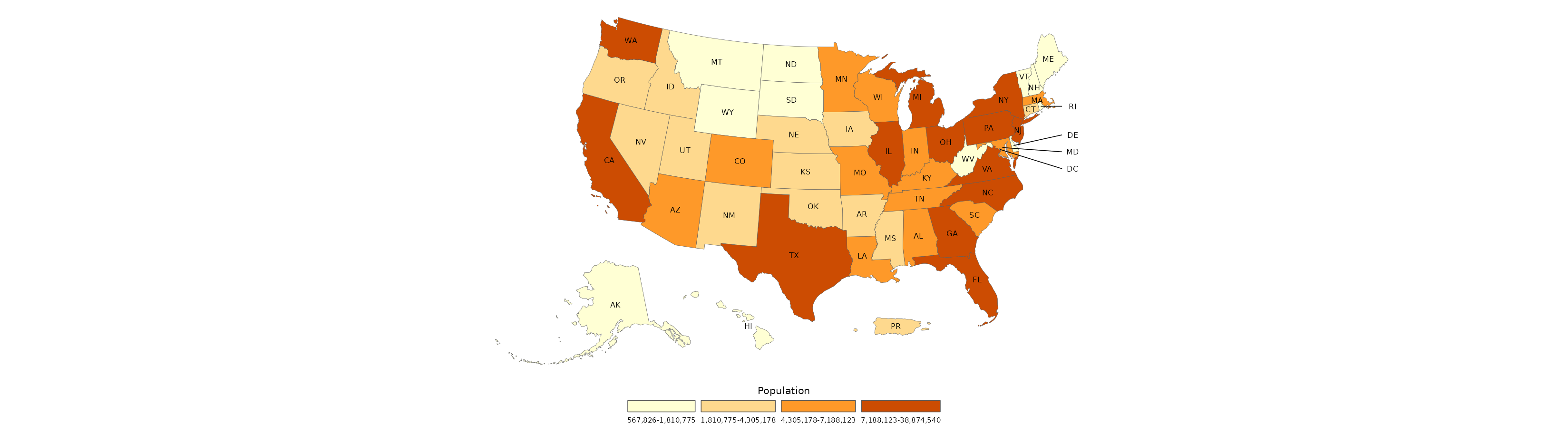 3. Microsoft's Alt Text
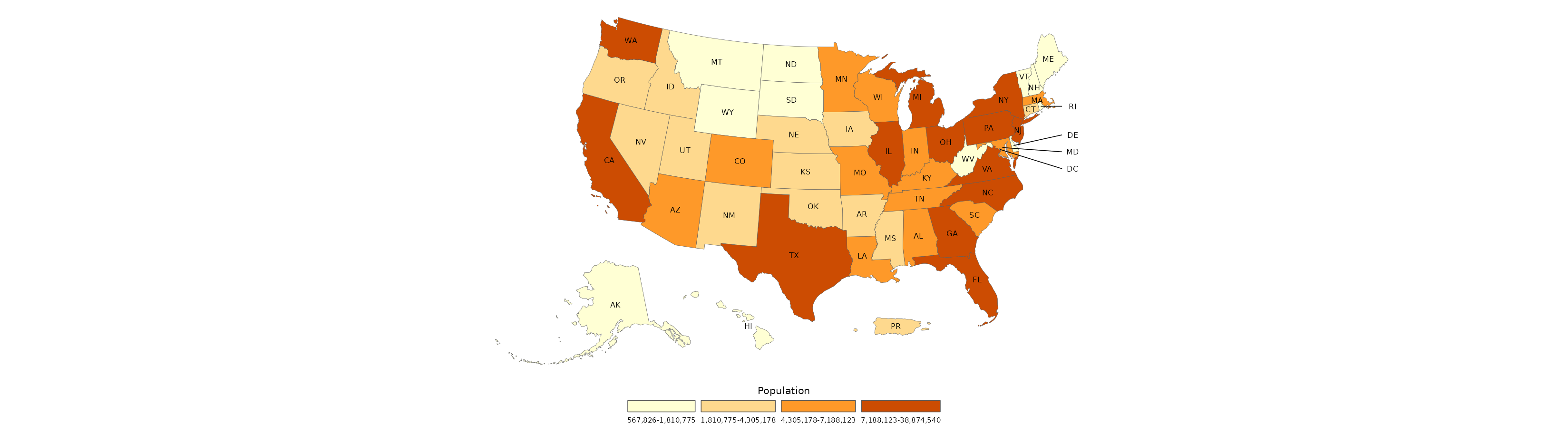 A map of the United States of America

Description automatically generated
4. Microsoft’s Co-pilot AltText
It seems that there are no images in the current presentation. Could you please upload the image or provide more details about it? This will help me create the appropriate alt text for you. 😊
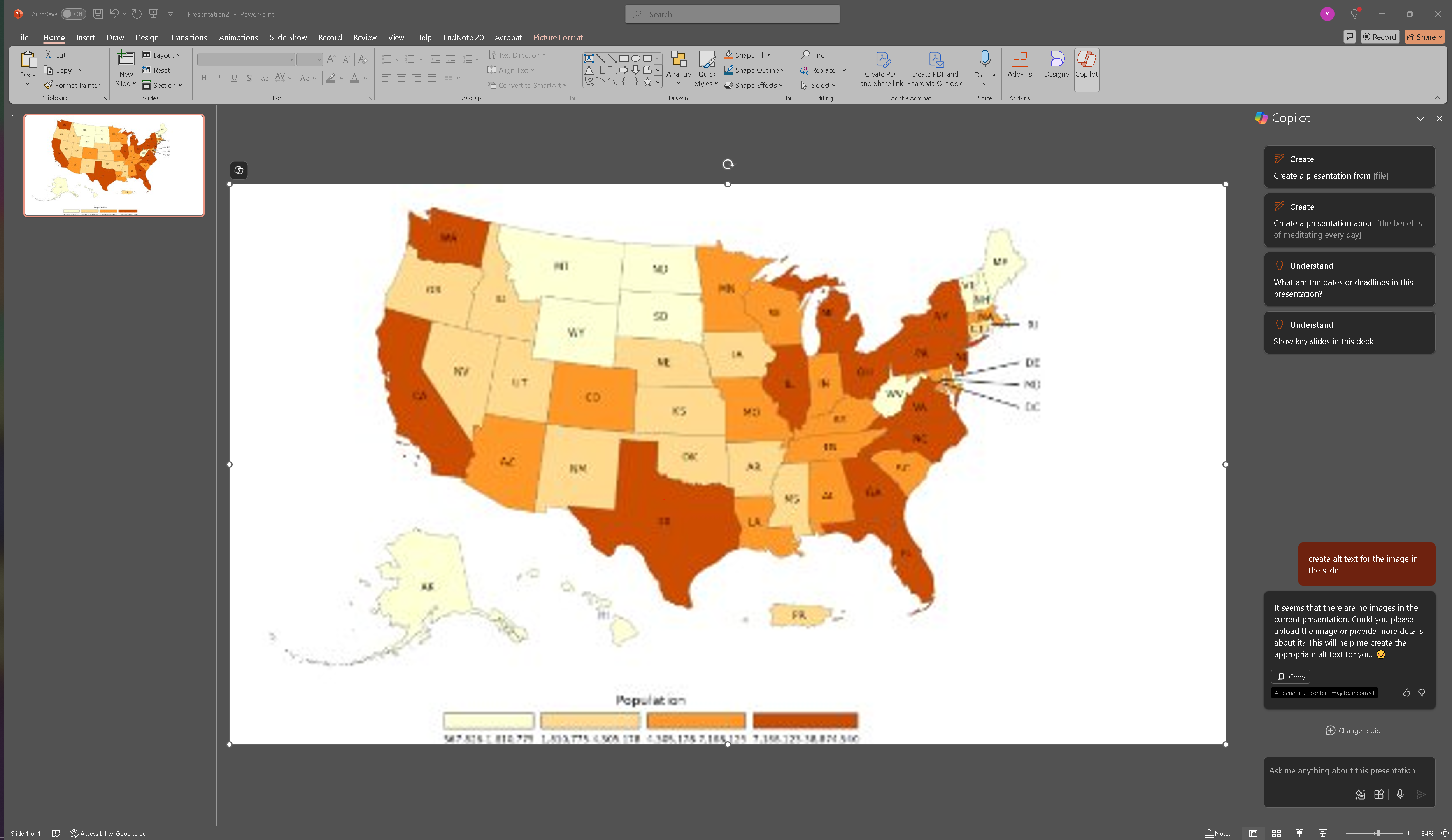 Vote: Which Alt Text is Best and Why?
Outcome: Ensure all students understand the map’s purpose and message

Option 1: AltText.ai
Option 2: ChatGPT
Option 3: Microsoft
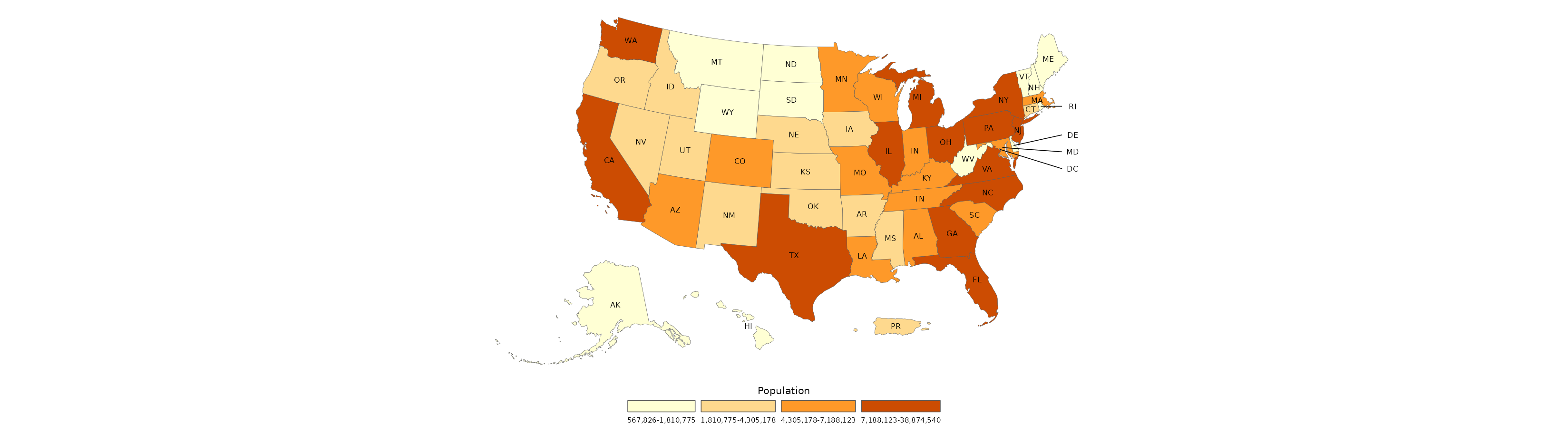 Randy's Pick...with Caveats
ChatGPT ensures student understanding by:
Explaining map’s purpose (population distribution)
Conveying key message (color = population size)
Chat GPT fails to:
Keep text concise
Explain difference between alt text and image description
Determining AI's Role
Strengths: Automation, consistency, and speed
Weaknesses: Lack of context awareness and potential for inaccuracies
Human oversight remains essential for quality control and alignment with learning objectives
Adapt image description based on specific educational goals
Tie to Outcome Thinking Framework
Outcome sets stage for critical approach
Evaluation assesses process and output
Testing offers insight toward ideal AI tool
Sets foundation for adoption and integration
Recap and Discussion
Let's apply, share, and learn!
Recap: Outcome Thinking Framework
3. Process and Steps
Define Inclusive Strategic Outcomes
Drive Equitable Institutional Change
Evaluate AI-Powered Accessibility Tools
Implement, Collaborate, Optimize
2. Core Principles
User-Centered
Iterative& Collaborative
Systemic Impact
Evidence-Based
1. Conceptual Foundation
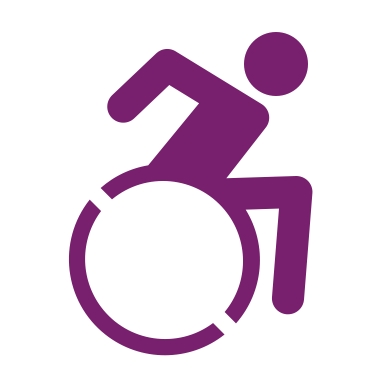 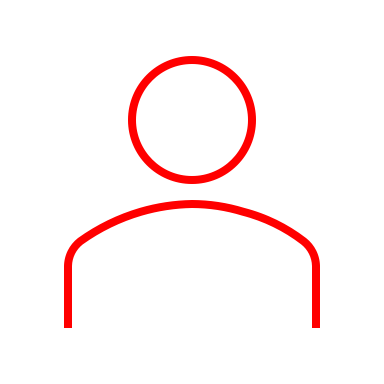 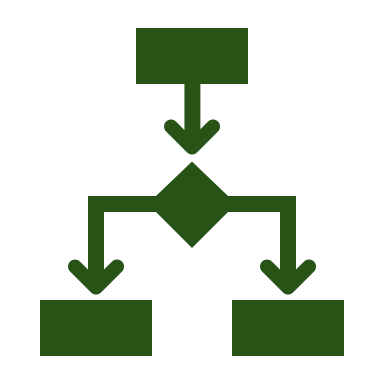 Disability Studies
Digital Accessibility Experience
Outcome-based Evaluation
How might you implement the Outcome Thinking Framework?
Thank You
Please feel free to reach out to us if you have any questions.

JaEun Jemma Ku, University of Illinois Chicago jku@uic.edu
Randy D. Colón, University of Illinois Chicago rcolon4@uic.edu